སྟོང་ཆ་སྐོངས་དགོས་
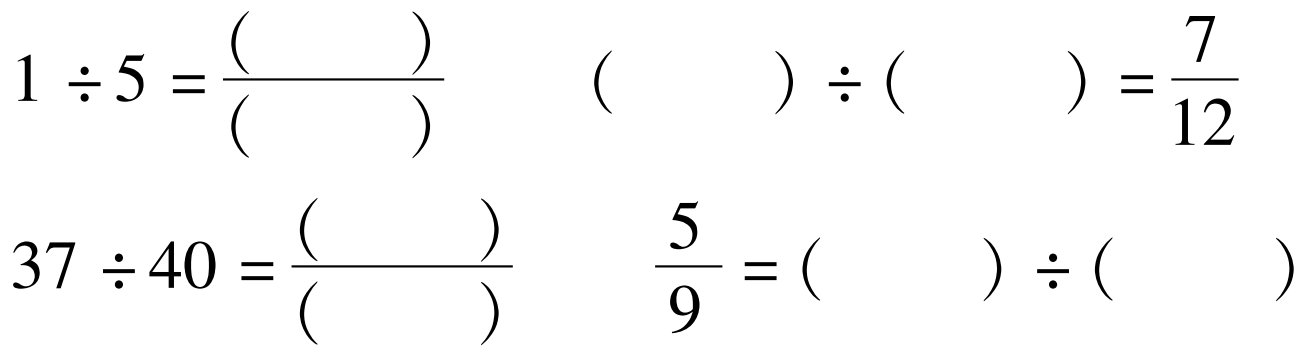 1
5
7
12
37
40
5
9
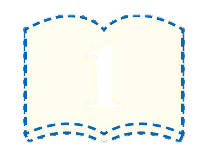 1
གཤམ་གྱི་གྲངས་ཆ་སོ་སོ་ཚོན་བྱུགས་ནས་མཚོན་དགོས་
ཅི་ཞིག་འཇལ་བྱེད་“1”ཏུ་བརྩིས་པ་ཡིན་
1
3
3
4
5
6
3
4
5
6
1
3
བུ་ཆ་དེ་མ་ཆ་ལས་ཆུང་བའི་གྲངས་ཆ་ནི་གྲངས་ཆ་ངོ་མ་ཟེར། གྲངས་ཆ་ངོ་མ་ནི་ 1 ལས་ཆུང།。
3
3
1
3
1
6
5
6
13
6
5
3
7
6
13
6
3
3
5
3
7
6
1
3
1
6
5
6
གཤམ་གྱི་གྲངས་ཆ་ལས་གང་དག་གྲངས་ཆ་ངོ་མ་དང། གང་དག་གྲངས་ཆ་རྫུན་མ་རེད།  དེ་དག་དྲང་ཐིག་ཐོག་ཏུ་མཚོན་དགོས།
0
1
2
（ རྫུན་མ་ ）
（ ངོ་མ་ ）
（ རྫུན་མ་ ）
（ རྫུན་མ་ ）
（ངོ་མ་）
（ ངོ་མ་ ）
（ རྫུན་མ་ ）
སྒོར་དབྱིབས་ཤིག་འཇལ་བྱེད་ “1” ཏུ་བརྩིས་ན་
（1）      བྱས་པ་ 4 ནི་ཆ་ཤས་ག་ཚོད་ཀྱི་དཔྱ་ག་ཚོད་ཡིན།  དེ་གཤམ་གྱི་རི་མོར་ཚོན་བྱུགས་ཏེ་མཚོན་དགོས།
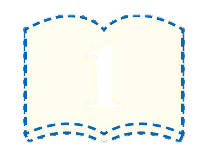 2
1
3
——
4
3
（      ）
གཤམ་གྱི་རི་མོར་ཚོན་བྱུགས་ནས་གྲངས་ཆ་སོ་སོའི་མཚོན་དགོས་པ་མ་ཟད།  གྲངས་ཆ་སོ་སོའི་བུ་ཆ་དང་མ་ཆའི་ཆེ་ཆུང་བསྡུར་དགོས།
7
4
3
3
11
 5
3
3
11
 5
7
4
བུ་ཆ་＝མ་ཆ་
བུ་ཆ་＞མ་ཆ་
བུ་ཆ་དེ་མ་ཆ་ལས་ཆེ་བ་འམ་ཡང་ན་བུ་ཆ་དང་མ་ཆ་མཚུངས་པའི་གྲངས་ཆར་ གྲངས་ཆ་རྫུན་མ་ ཟེར། གྲངས་ཆ་རྫུན་མ་ནི་ 1 ལས་ཆེ་བའམ་ 1 དང་མཚུངས་།
11
 5
1
 5
ཚོན་བྱུགས་པ་ལས་མཐོང་བ་ནི།        ནི་       （དེ་ནི་2ཡིན་）དང་         ལས་གྲུབ་པའི་གྲངས་སུ་ངོས་བཟུང་ཆོག་ དེ་ 2        ལྟར་འབྲི་ཞིང།  གཉིས་ཡང་ལྔ་ཆ་གཅིག་ཅེས་ཀློག་དགོས།
10
 5
11
 5
1
5
二
3
 4
1
 5
1
2
11
 5
3
 4
1
 5
7
4
2         、1        、… དེ་ལྟ་བུ་ཧྲིལ་གྲངས་དང་གྲངས་ཆ་ངོ་མ་ལས་གྲུབ་པའི་གྲངས་ལ་གྲངས་ཆ་སྦྲགས་མ་ཟེར།
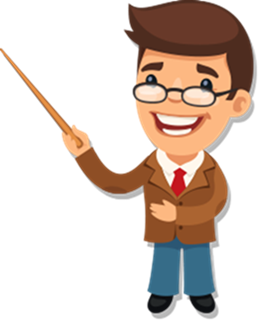 གྲངས་ཆ་དང་བགོད་རྩིས་ཀྱི་འབྲིལ་བར་གཞིགས་ན།
3
8
4
3
（1）          དང        ཧྲིལ་གྲངས་སུ་ཕབ་དགོས།
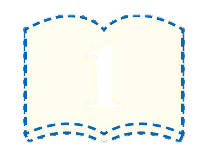 3
＝ 3÷3 ＝1
＝ 8÷4 ＝2
8
4
3
3
8
4
3
3
（2）           དང          གྲངས་ཆ་སྦྲགས་མར་ཕབ་དགོས།
7
3
7
3
6
5
7÷3 ＝2……1
69
20
30
15
7
1
5
3
3
50
9
9
20
7
12
15
2
43
12
5
9
3
5
1
2
8
5
21
7
སྲ་བརྟན་བསྐྱར་སྦྱོང་།
གཤམ་གྱི་གྲངས་ཆ་རྫུན་མ་རྣམས་གྲངས་ཆ་སྦྲགས་མའམ་ཧྲིལ་གྲངས་སུ་ཕབ་དགོས།
3
2
སྲ་བརྟན་བསྐྱར་སྦྱོང་།
1. རིས་དབྱིབས་ཤིག་འཇལ་བྱེད་“1” ཏུ་བརྩིས་ཏེ་རི་མོ་སོ་སོའི་ཚོན་བྱུགས་པའི་ཆ་ཤས་ཀྱི་ཆེ་ཆུང་གྲངས་ཆས་མཚོན་དགོས་པ་དང།  དེ་ནས་ཀློག་དགོས།
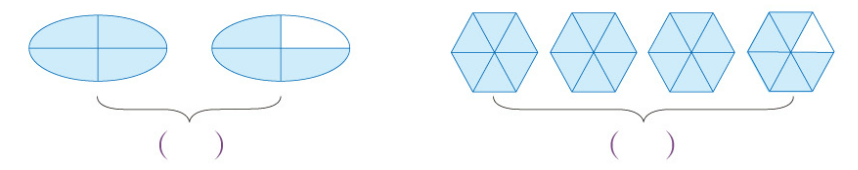 སྲ་བརྟན་བསྐྱར་སྦྱོང་།
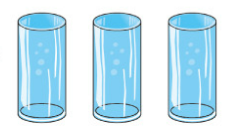 （1）མི་3 ལ་ཆ་སྙོམས་སུ་བགོས་ན། མི་རེར་ཤེལ་ཕོར་           ཐོབ།  དེ་ཡང་ཤེལ་ཕོར          ཡིན།

（2）མི 2 ལ་ཆ་སྙོམས་སུ་བགོས་ན།  མི་རེར་ཤེལ་ཕོར་        ཐོབ།
3
1
3
སྲ་བརྟན་བསྐྱར་སྦྱོང་
1
3
1
2
2
（           ）                                       （            ）
3